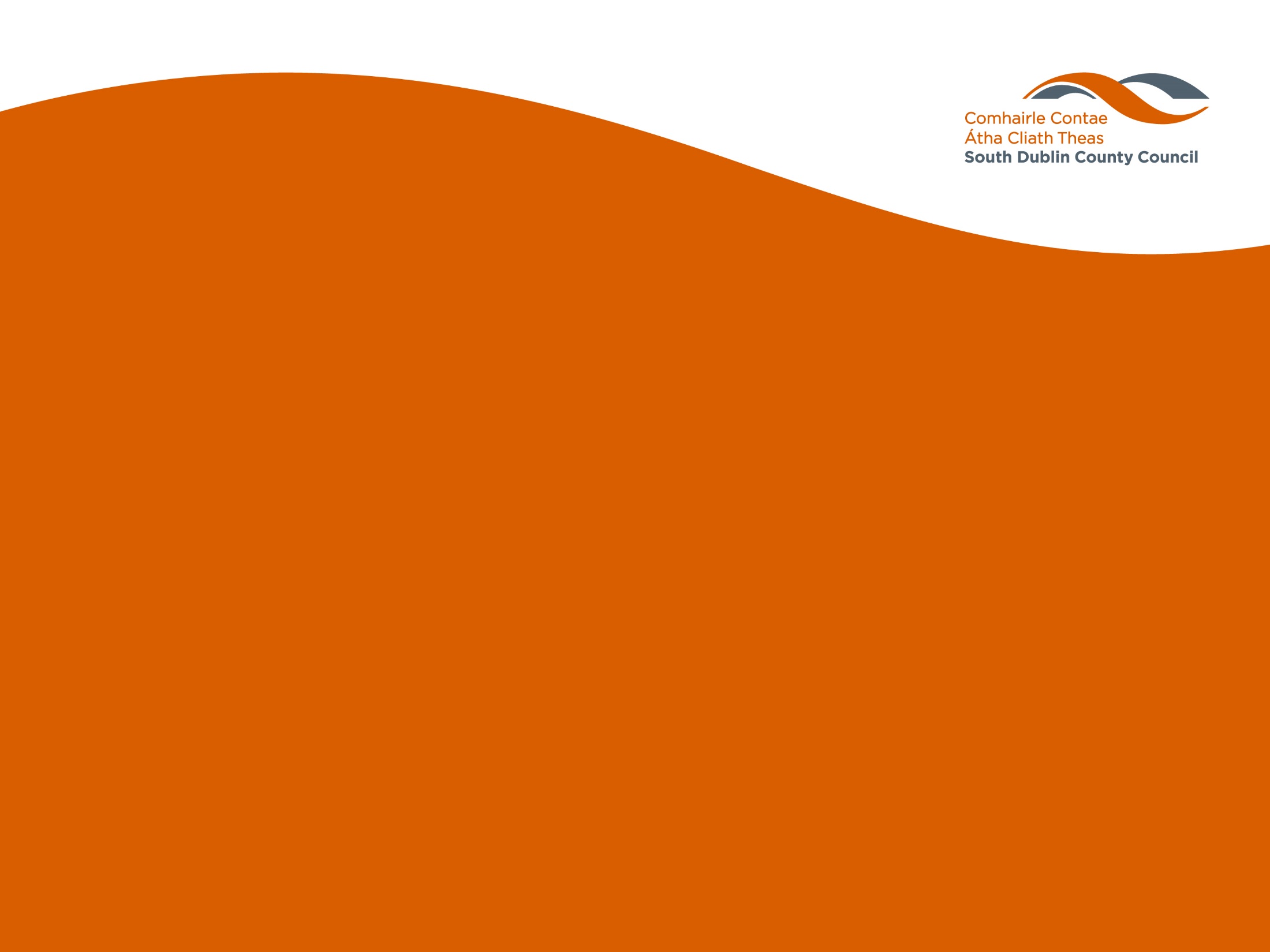 HOUSING SUPPLY UPDATE


Housing SPC Meeting
20th February 2020
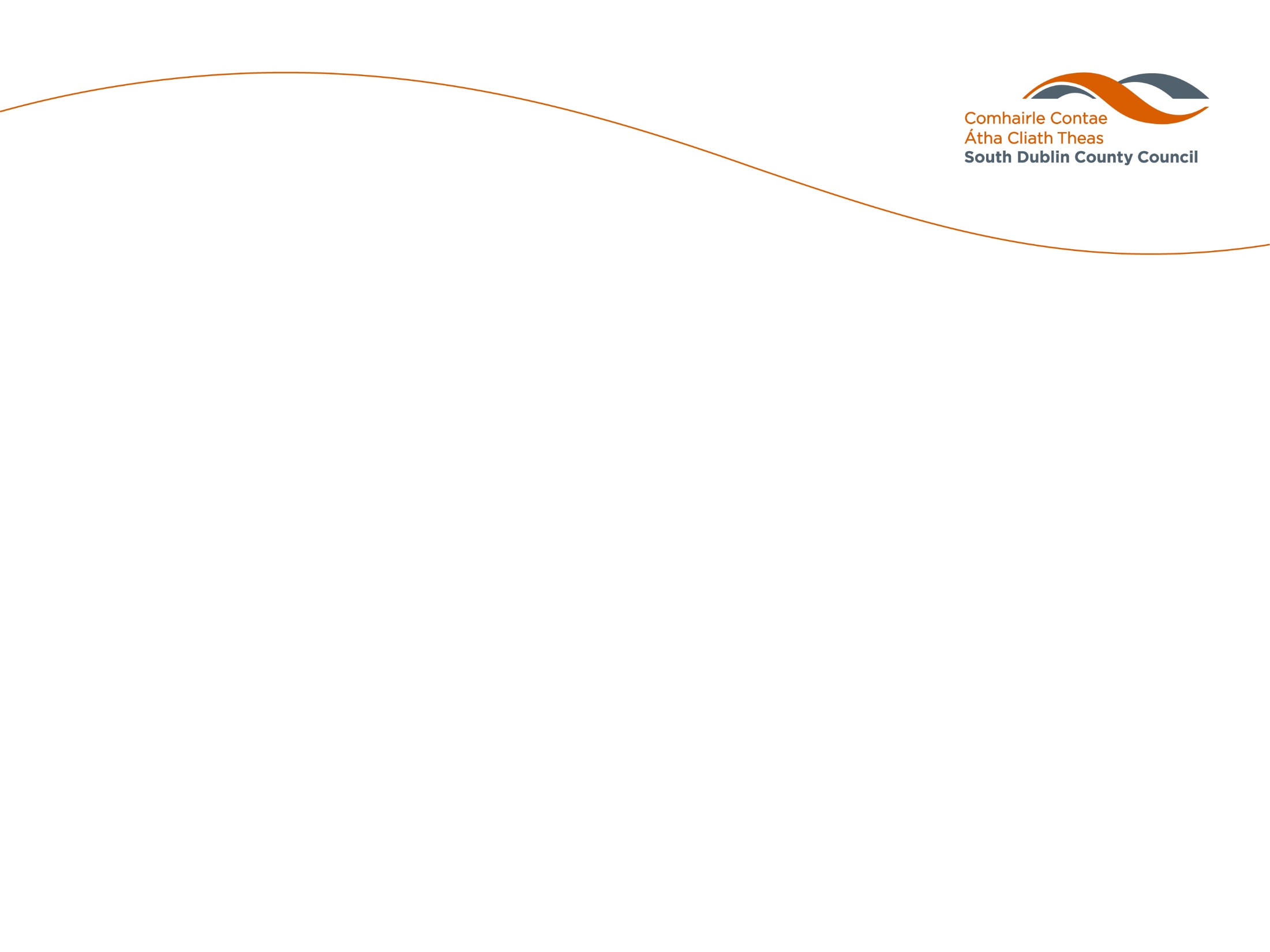 2019 & 2020 Housing Supply
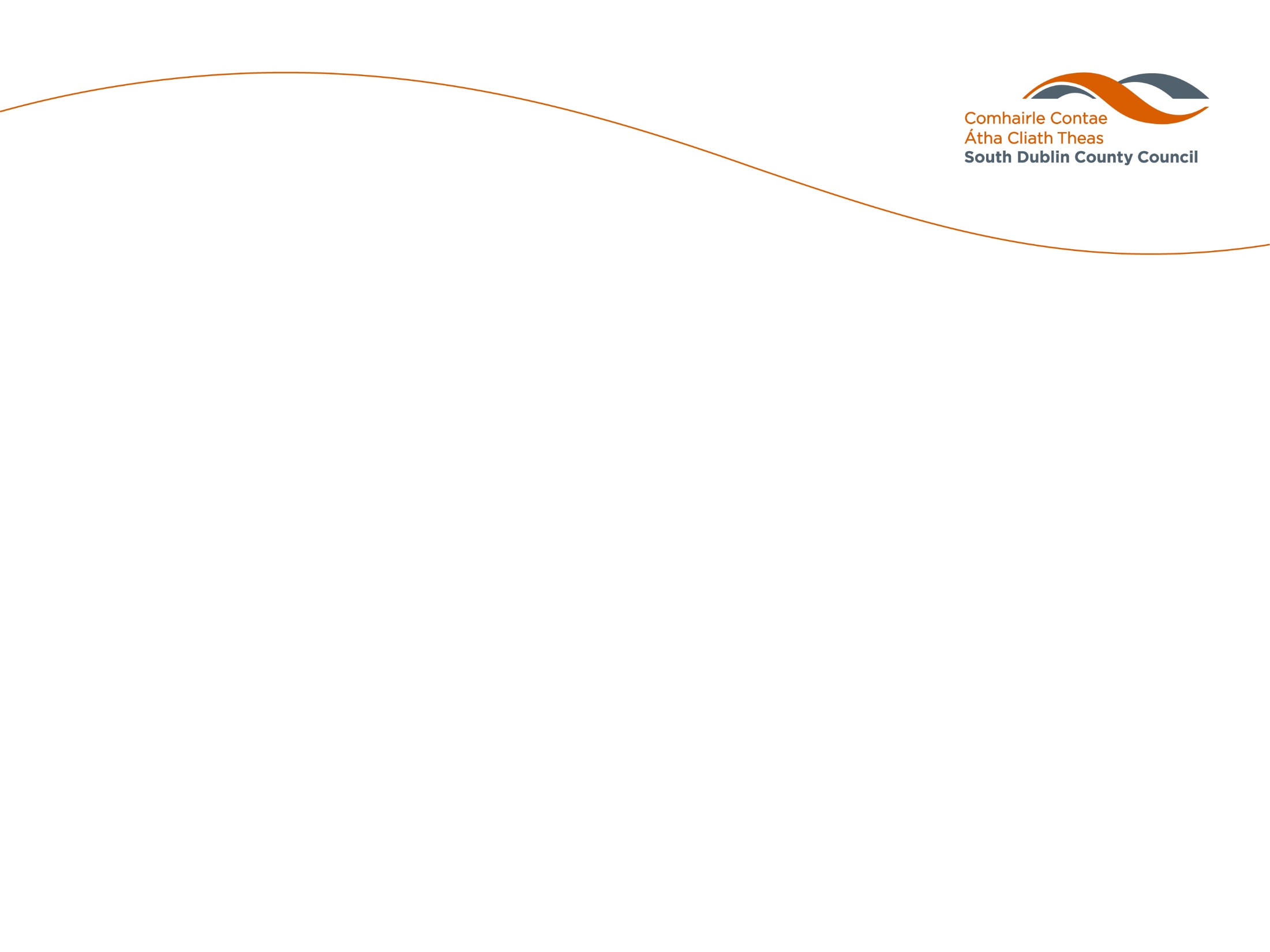 Social Housing Construction Programme


424
30
90
1,000
1,544
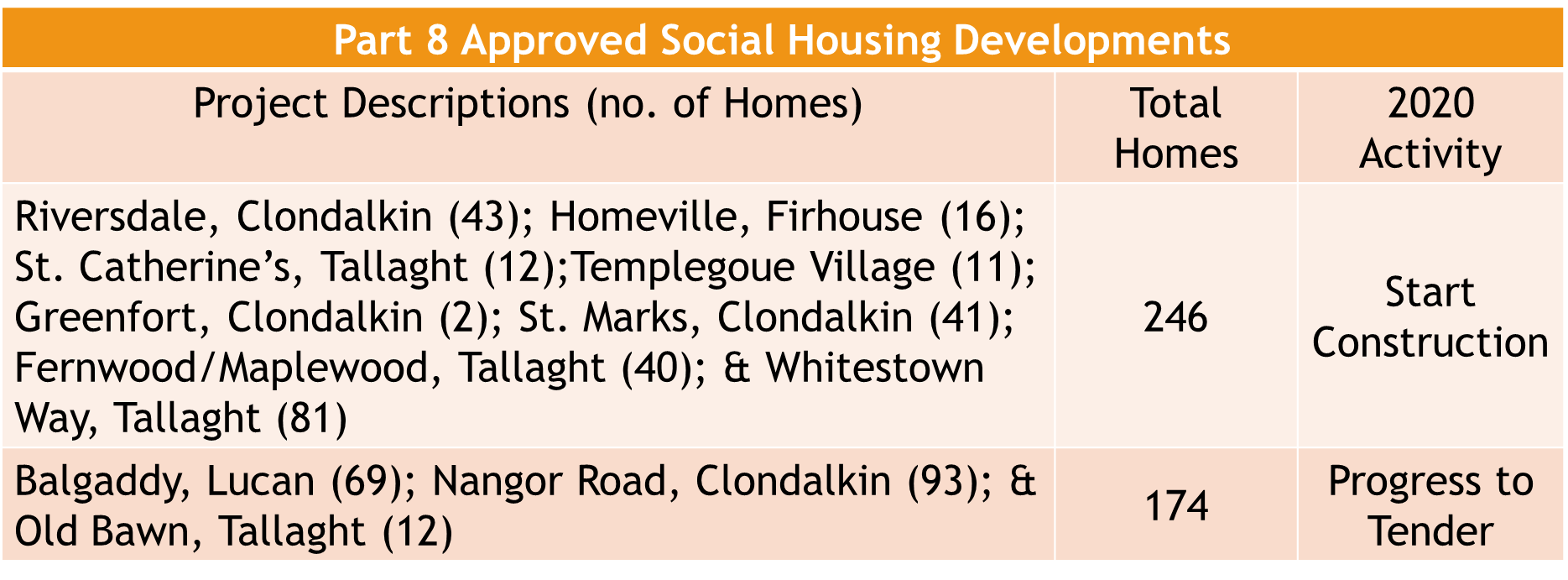 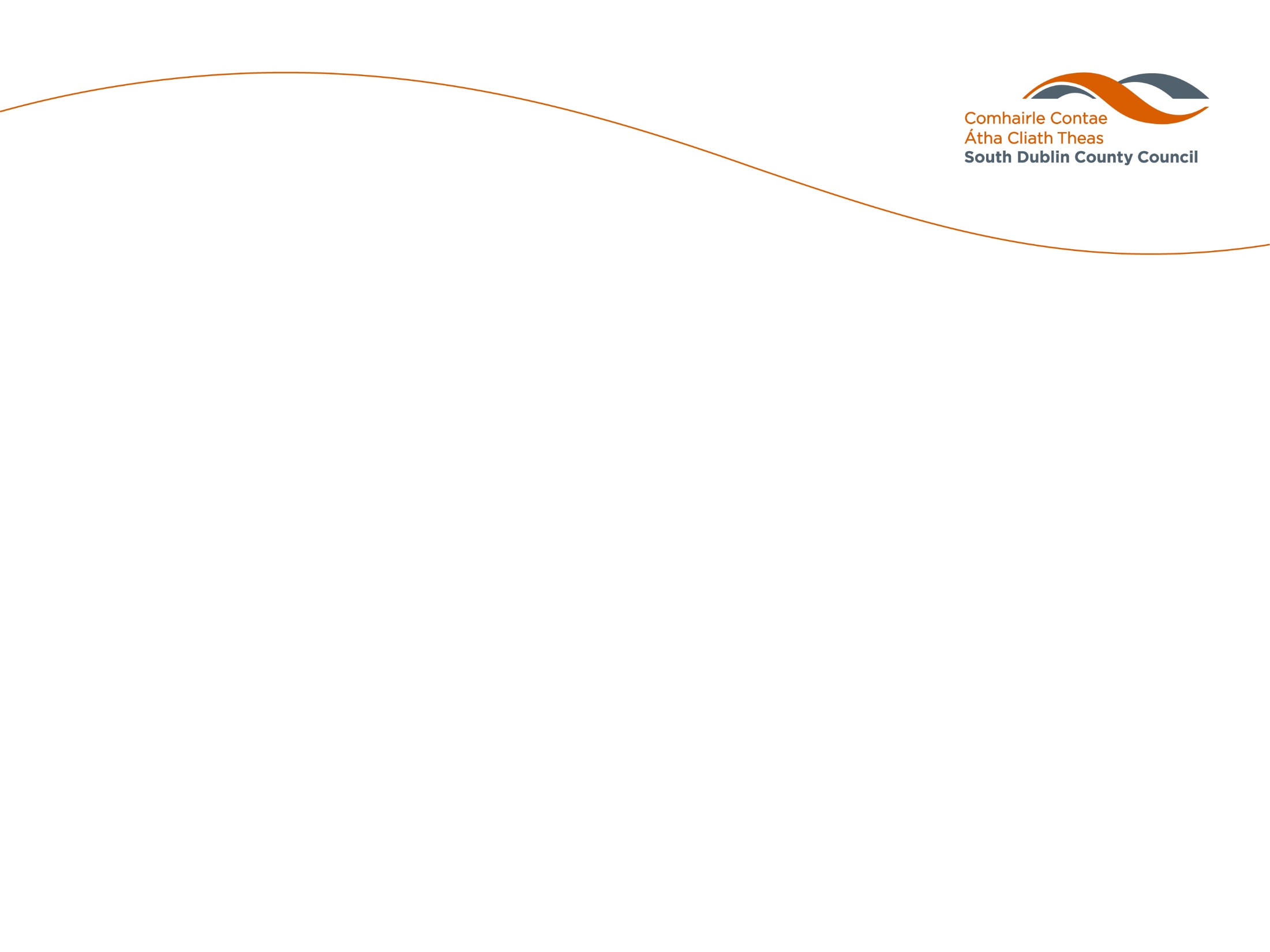 Large Capacity Sites Update

Kilcarbery: ABP approval for 1,034 homes (65% private; 30% social; 5% affordable); on site March 2020.
Killinarden: Proposal to Council in March (see separate report);
Clonburris: Masterplan finalised; costing projections to inform procurement options and phasing;
Belgard Square North: design team & AHB partner appointments for 140 affordable rental homes;
Rathcoole: traffic & ecology assessments being undertaken.

424
30
90
1,000
1,544